Do the Aesthetics of a Slide Matter?
The aesthetics of a slide are important because
	* people judge a book by its cover
	* it makes a slide difficult to read
              *  too much text of a slide forces people to choose between reading and listening
              *  the audience likes to be entertained and an uninteresting, difficult to read slide will put them                  to sleep
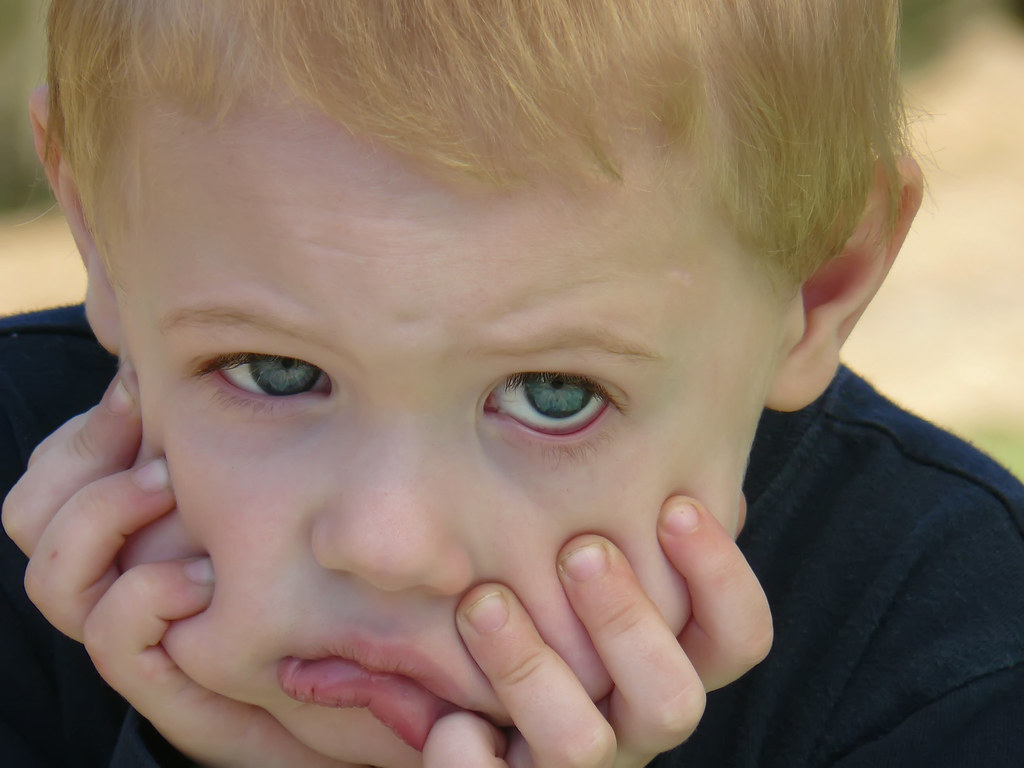 Do the Aesthetics of a Slide Matter?
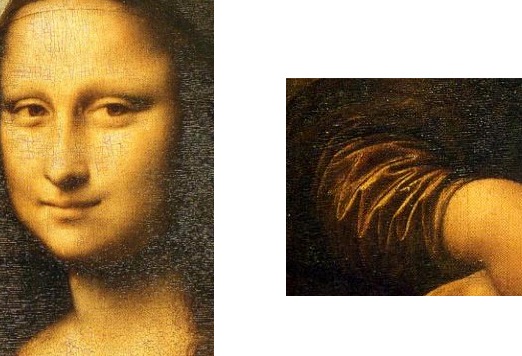 YES!
YES!
people judge a book by its cover
nice slides are easy to read
no conflict between reading & listening
keeps the audience engaged and awake